09
Nezdravý životní styl:příklad intervence
np2430 Psychologie zdraví a nemoci
Katedra společenských věd a managementu sportu FSpS MU
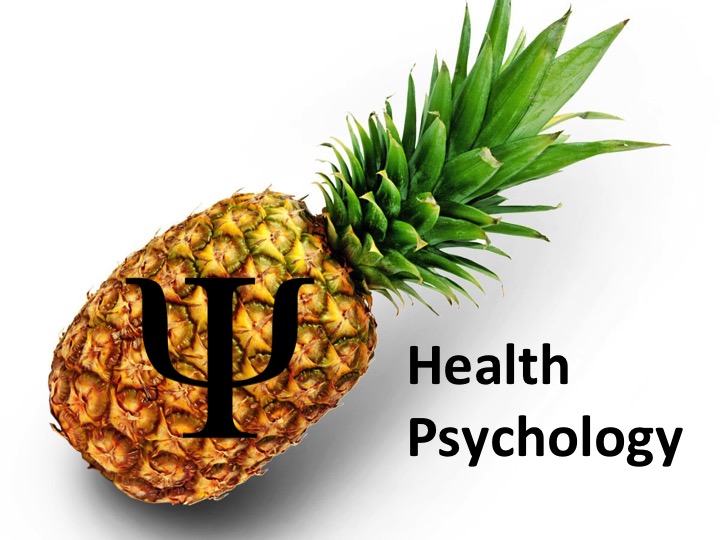 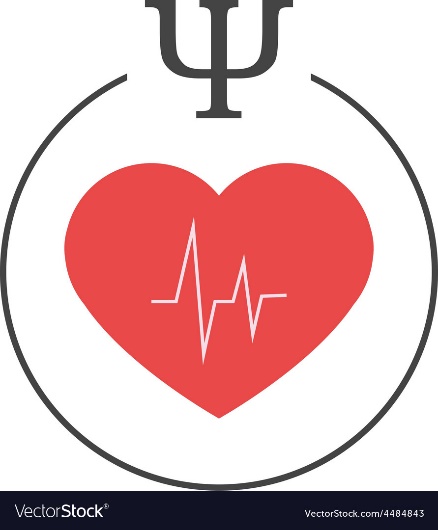 Nezdravý životní styl
Kouření
Alkohol
Drogy
Nezdravé stravovací návyky
Rizikový sex
Nehody a úrazy
Rozložení nehod a úrazů není náhodné, někteří lidé k nim mají nižší/vyšší sklony
Pozn. nemáme kapacitu na zabývání se každým z „hlavních“ aspektů nezdravého životního stylu, proto jsem vybrala kouření na ukázku celkové propojenosti se zdravím a především toho, co může klient zkusit změnit, tj. co Vy můžete navrhnout, diskutovat s klientem, modifikovat, použít jako inspiraci pro jiné „zlozvyky“…
Kouření
Ve většině vyspělých zemí užívání tabáku pokládáno za jednu z nejzávažnějších příčin úmrtí a chronických neinfekčních onemocnění, které se ale dá předcházet - je tzv. preventabilní
Téměř 20 % úmrtnosti v ČR souvisí s kouřením
Globální důsledky kouření 
Snížení produktivity práce kuřáků – zvýšená pracovní neschopnost, kuřácké pauzy, invalidní důchod
Léčba → významná ekonomická zátěž
Úmrtí v nižším věku → vdovské a sirotčí důchody

Vizte naše schéma z prvních hodin
Chování jednotlivců má vliv na nejvzdálenější determinanty zdraví
(Proti)kuřácká politika, kultura aj. mají vliv na chování vzhledem ke zdraví
Více kouří lidé s nižším vzděláním (další slide) 
…
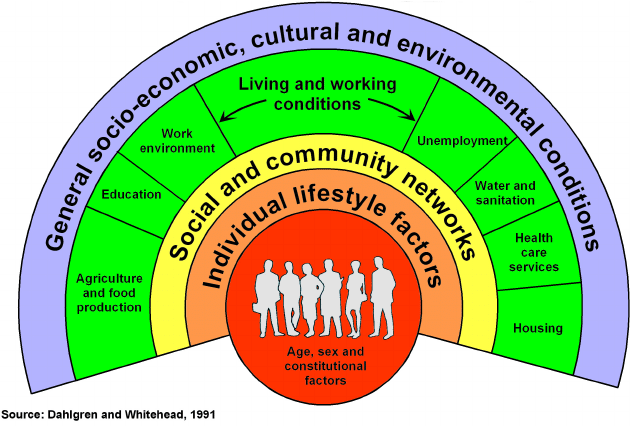 Kouření v ČR dle Státního zdravotnického ústavu (SZÚ, 2018)
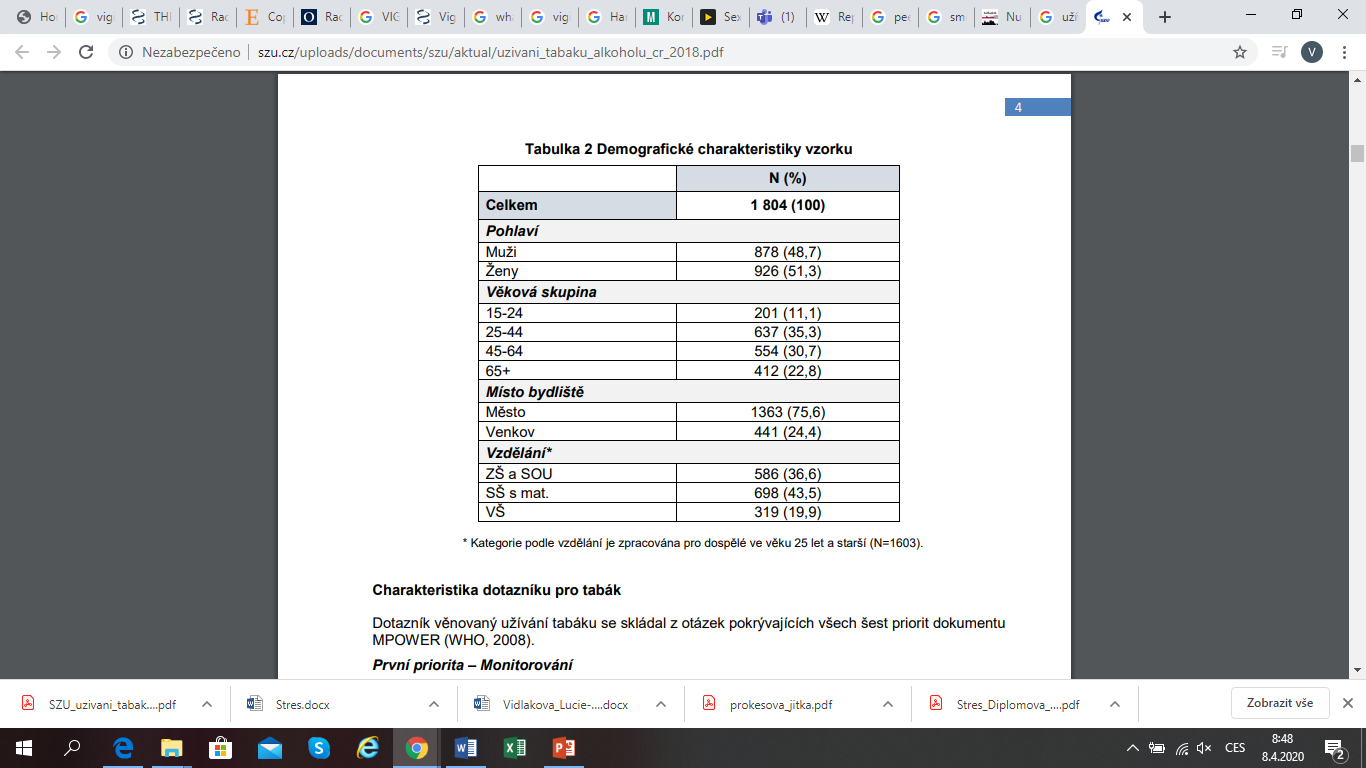 http://www.szu.cz/uploads/documents/szu/aktual/uzivani_tabaku_alkoholu_cr_2018.pdf
Kouření - vznik
Ke kouření jsou náchylnější lidé, kteří:
Zažívají pocity méněcennosti
Jsou v sociální izolaci
Snadno podléhají sugesci
Mají externí locus of control
Prvotním impulzem je většinou sociální vliv
Peer pressure, social pressure = tlak sobě rovných, na základě něhož měníme své postoje, hodnoty, chování
Častá volba kouření ve stresové situaci
Kladný vliv na momentální řešení zátěžové situace → když se tento vliv jedinci osvědčí, opakuje strategii, zapálí si i příště
Z toho vyplývá, že prevencí je učit už od dětství zdravé, efektivní strategie zvládání stresu, posilovat resilienci
Kouření – intervence 1
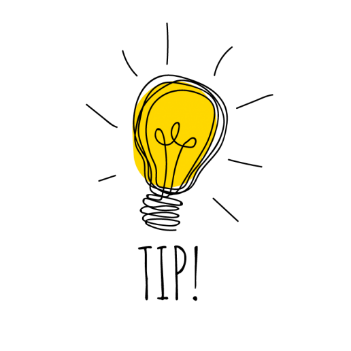 https://www.who.int/mental_health/evidence/stop_smoking_whomsdmdp01_4.pdf
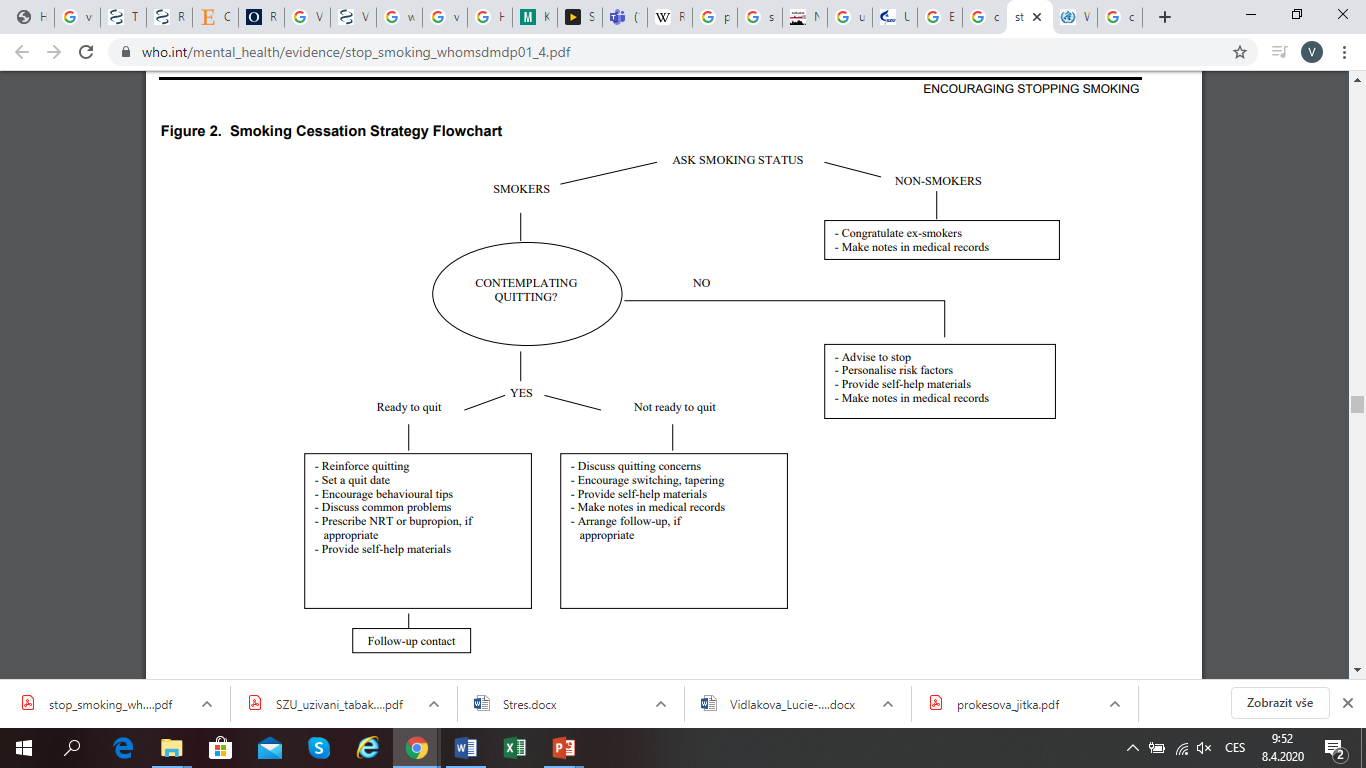 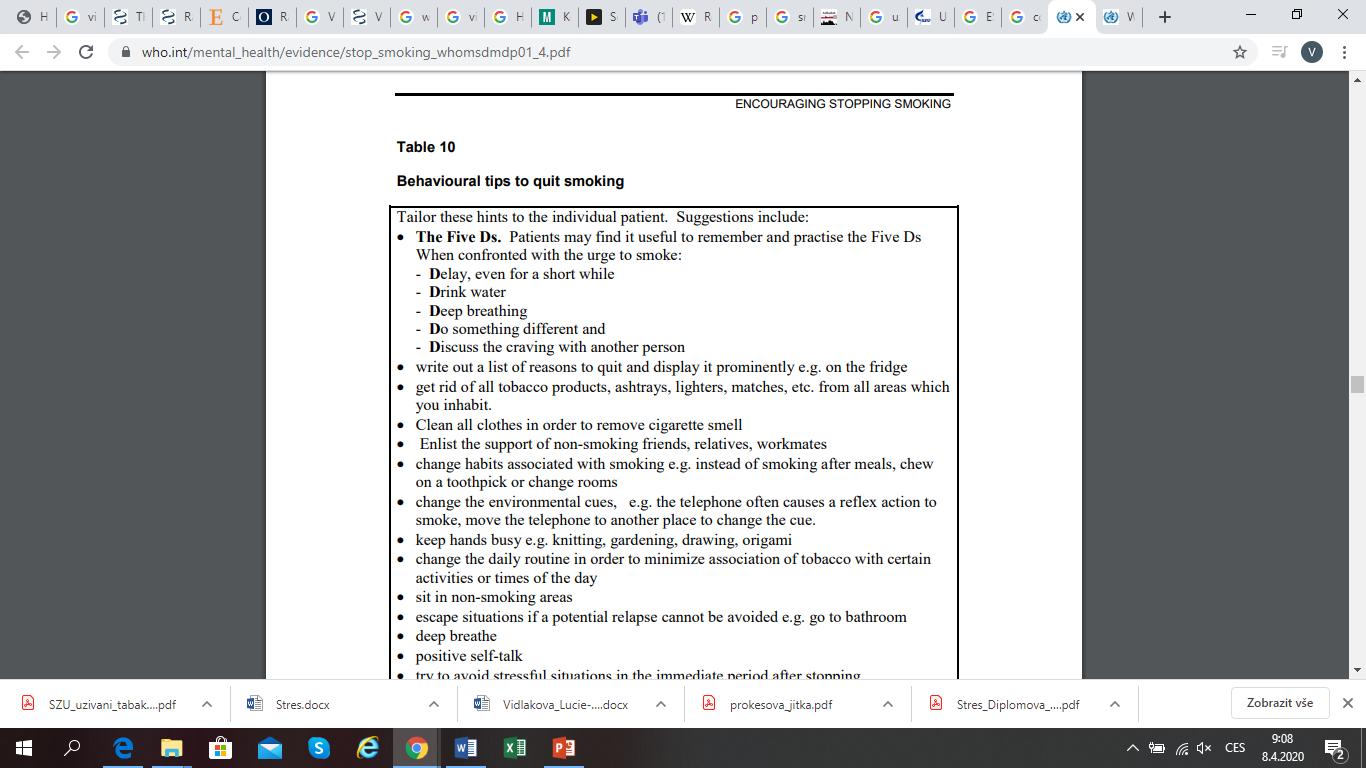 Kouření – intervence 2
Poskytnutí informací
Co když klient (jakkoli se to může zdát paradoxní) neví, jaký vliv má kouření na jeho zdraví?
Sepsání důvodů, proč chce klient přestat kouřit a jejich umístění na viditelné místo, připomínání těchto důvodů, protože…
Základem je uvědomění a to, že klient sám chce!!!
Klient si vymyslí seznam sám – je jeho, ztotožňuje se s ním → funguje mnohem lépe než „nařízení shora“
Pro každého jsou relevantní a „silné“ jiné argumenty
Lépe si pamatujeme to, co jsme sami vymýšleli, čeho jsme se účastnili
Vizualizace
Princip závazku (commitment & consisteny)
Plán toho, co bude klient dělat, když dostane chuť na cigaretu
Také ideálně ne jako příkaz, ale tvořit společně, „dovést“ k tomu klienta
Pozitivní sociální vliv - obklopení se přáteli, kolegy, blízkými, kteří nekouří
Vychází z různých konceptů - sociální opora, sociální nápodoba, pozitivní vzor
Kouření – intervence 3
Změna návyků asociovaných s kouřením
Metoda interference – vypěstování nové reakce na starý podnět, např. „káva + cigareta“ → „káva plus křížovka“, „kouření po obědě“ → „žvýkačka po obědě“
Místo cigarety se jít projít, zacvičit si
Změna denní rutiny tak, aby byly potlačena asociace určitých činností s kouřením
Zbavení se všech tabákových produktů a příslušenství ke kouření – zapalovače, popelníky aj., zbavení oblečení cigaretového zápachu
Změna prostředí
Např. pokud něco v bytě vyvolá chuť kouřit, připomene kouření, přemístit věc na jiné místo, odstranit ji
Zaměstnání rukou jinak, než cigaretou
Pletení, origami, antistresový míček
Pohyb v nekuřáckých prostorách, v případě hrozícího relapsu odejít
Např. jít na toaletu
Fyzická aktivita
Jít se projít, zacvičit si → snižuje stres, odvede myšlenky jinam
Kouření – intervence 4
Odložení peněz, které by jinak klient utratil za tabákové výrobky, odměna
Vyhýbání se prostředí, kde se kouří
Nácvik např. „Děkuji, já nekouřím.“
Informovat okolí, domluvit se s kuřáky, požádat je, aby v přítomnosti odvykajícího nekouřili, nenabízeli cigarety
Pozitivní myšlení, pohled na odvykání jako na dlouhodobou cestu, ne jednorázovou záležitost
Někomu může samozřejmě vyhovovat metoda nepoužívání
Nahrazení a postupné odvykání
Náplasti, žvýkačky aj.

Vhodná psychoterapie?
Např. kognitivně-behaviorální terapie (KBT)
Na závěr: Na co nikdy nezapomenout?
Klient musí chtít sám
Můžete motivovat, informovat, doporučovat, ale pokud klient nechce, nemá cenu mu „násilím nutit“ plán, změnu životního stylu – nebude to fungovat
To, co klient vymyslí sám (resp. co vymyslíte společně, k čemu ho dovedete) bude fungovat lépe než to, co mu „naservírujete“
Individuální přístup
Co jednoho uklidní, může druhého stresovat – klidně doporučujte, co platí u Vás, jen mějte na paměti, že to není jediná možnost
Lišíme se i v tom, jak jsme cílevědomí, jaký máme locus of control, jak vnímáme celek a detaily…
Nejste psychoterapeuti? Neprovádějte psychoterapii
Dělejte to, co je ve Vašich kompetencích
Můžete ale doporučit psychoterapii, motivovat, být tím, kdo ji normalizuje (k psychologovi nechodí „bláznit“, ale lidé, kteří potřebují s něčím pomoci)
Děkuji za pozornost.
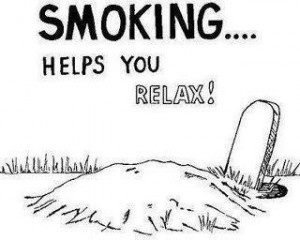